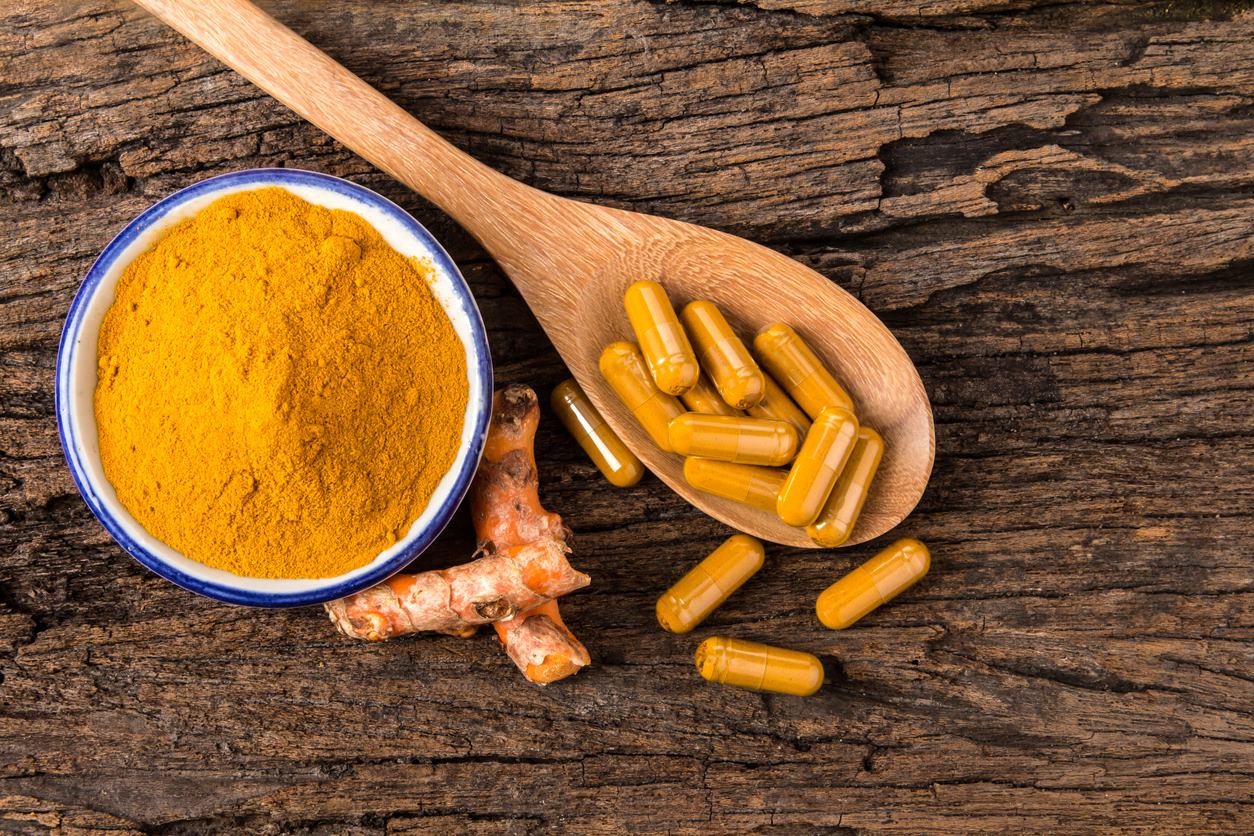 Bioavailable Curcumin
United States Analysis
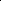 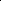 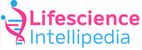 BioCurcumin: US Analysis Summary
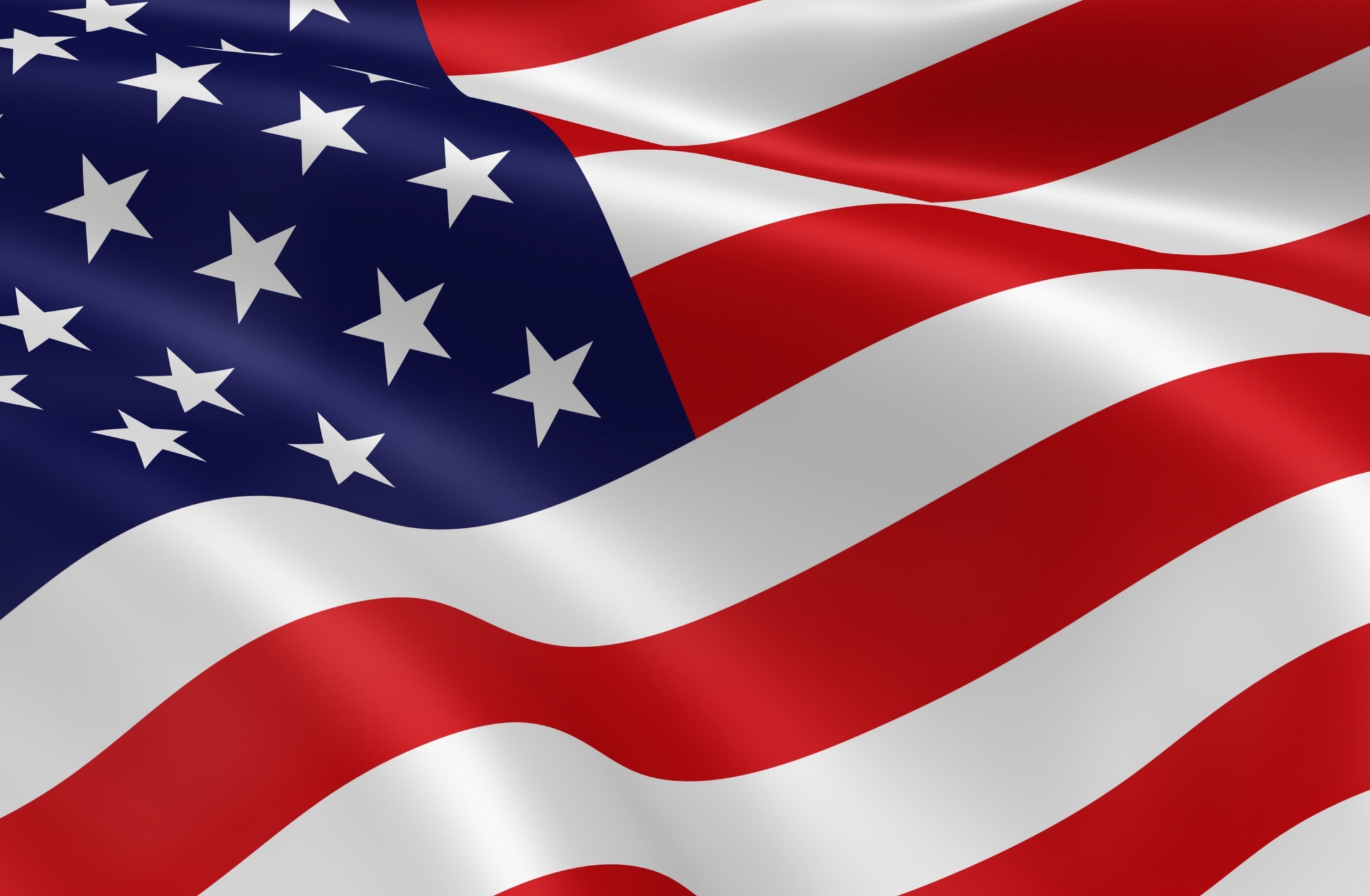 Country Covered
USA
No. of Buyers
12
No. of Suppliers
12
Buying Quantity
186
Total Brands
9
Data Duration Year
15-16